Общероссийская общественная организация
«Ассоциация медицинских сестер России»
Региональная общественная организация медицинских сестер 
города Москвы
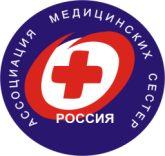 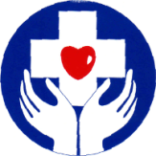 РОЛЬ МЕДИЦИНСКОЙ СЕСТРЫ В ОБЕСПЕЧЕНИИ КРОВЕСБЕРЕГАЮЩИХ ТЕХНОЛОГИЙ В АКУШЕРСКОМ СТАЦИОНАРЕ
Докладчик
 старшая медицинская сестра
Отделения анестезиологии и реанимации 
На 4 койки для беременных и рожениц
ГБУЗ «ГКБ им. А.К. Ерамишанцева ДЗМ» 
Алямовская Л.В.
«При сегодняшнем дефиците качественной донорской крови и опасности заражения опасными инфекциями преимущества бескровной хирургии бесспорны. Главный же принцип – сберечь как можно больше крови человека, оказавшегося на операционном столе» (Зильберт А.П., 1999)
Основной интраоперационный метод сбережения крови - аппаратная реинфузия отмытых эритроцитов
Методика обеспечивает сбор теряемой крови из операционной раны, отмывание эритроцитов в центрифуге и возврат эритровзвеси в сосудистое русло пациентки при проведении родоразрешающих операций
Материально-техническое обеспечение:
одноразовые наборы
раствор NaCl 0,9%
Антикоагулянт (гепарин).
Фильтр медицинский лейкоцитарный
прогноз (кровопотеря >20% ОЦК)
подготовка аппарата до операции
сбор крови из раны
осложнения
(гипотония матки)
необходимость айтореинфузии в процессе операции
НА ПРАКТИКЕ
Беременная Ч., 28 лет. Диагноз: Беременность 37-38 нед.
 Головное предлежание. Миома матки больших размеров.
Хронический пиелонефрит. 
Стент мочеточников.
Находилась на дородовой госпитализации.



В заготовке аутоплазмы отказано по причине наличия хронического пиелонефрита.
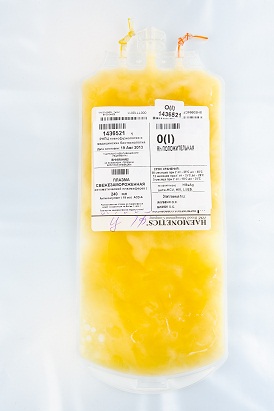 Предоперационная подготовка в отделении реанимации и ИТ
Сбор анализов

Запись ЭКГ


Запись КТГ
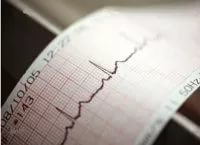 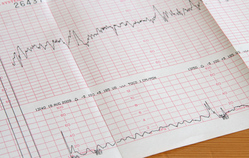 Медикаментозная подготовка
Профилактика дистресс плода



Профилактика ингибиторов фибринолиза
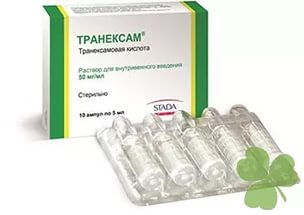 Операция:
кесарево сечение, перевязка внутренних подвздошных артерий, консервативная миомэктомия.
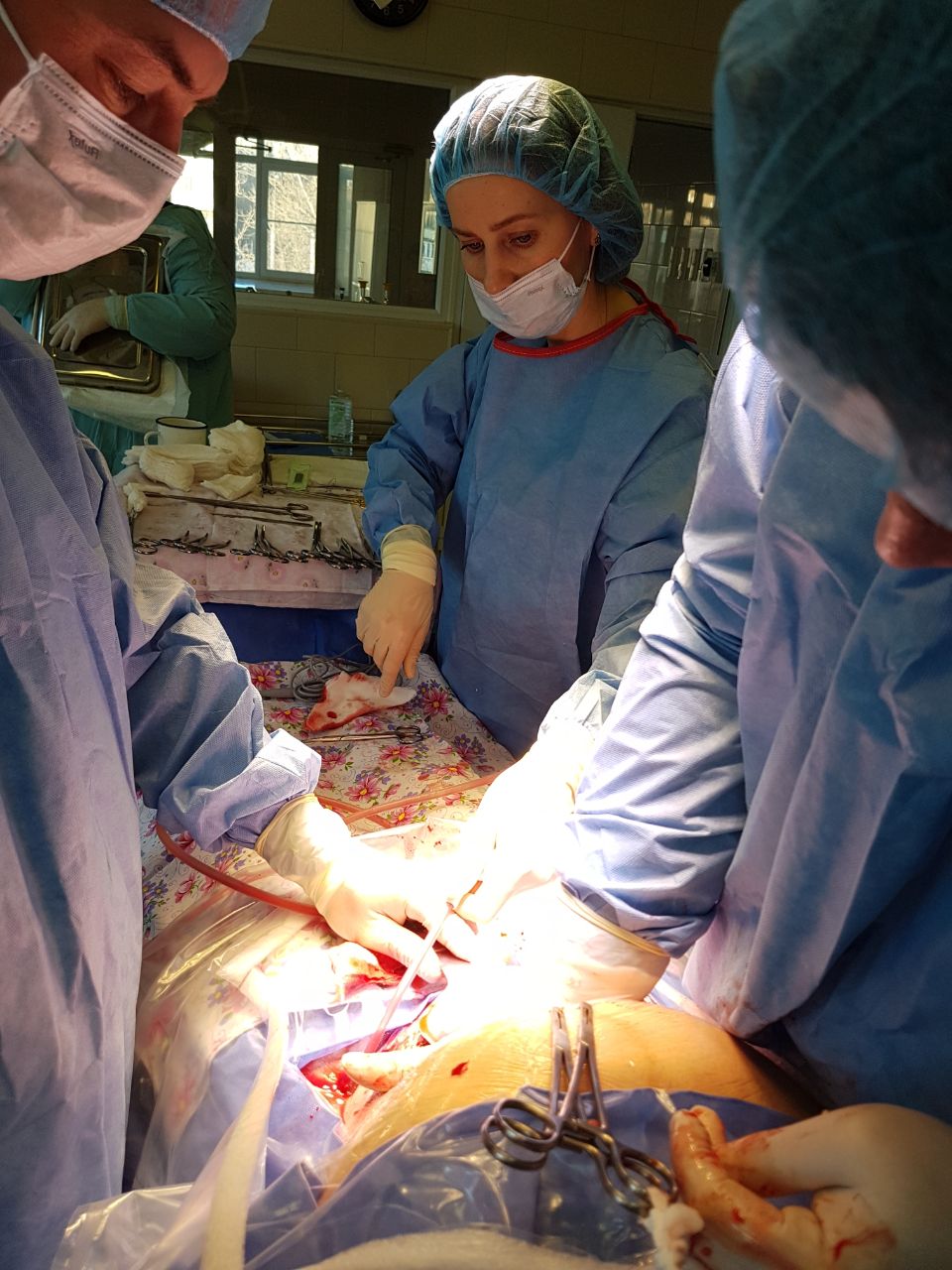 В ходе данной операции может возникнуть риск попадание околоплодных вод в одну емкость с кровью, что может привести к осложнению -
  контаминации
В нашей клинике
I. Стеклянные емкости и крышки стерилизуются методом холодной плазмы
II. Перед операцией с соблюдением асептики   собирается емкость с крышкой
методика раздельного сбора околоплодных вод и крови из операционной раны
III. Затем подсоединяется стерильная трубка, поданная операционной сестрой е
IV. И далее через трубку набирается раствор NACL 0.9% и гепарин
Таким образом околоплодные воды собираются в нестерильную ёмкость и далее сбор крови производится в стерильную банку.
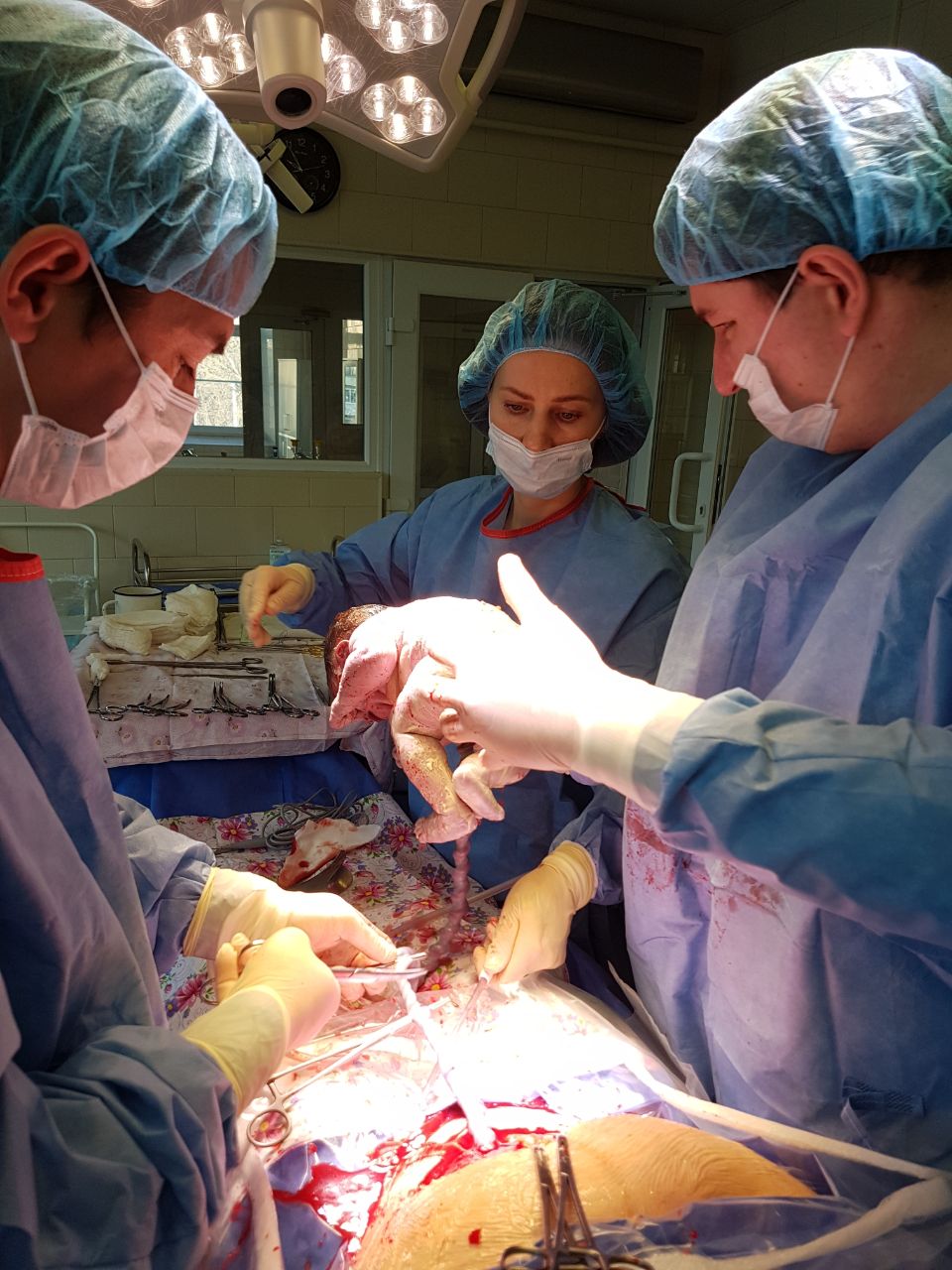 Учет кровопотери в этом случае более точный и позволяет своевременно без потерь начать отмывание эритроцитов.
Чёткое и своевременное выполнение медицинской сестрой всех манипуляций по подготовке оборудования и расходных материалов позволяет снизить объём кровопотери и вероятность неблагоприятного исхода.
Медицинская сестра-анестезист – это высококвалифицированный специалист, играющий большую роль в оказании плановой и экстренной помощи в командной работе с анестезиологами, акушерами и трансфузиологами.
Быть готовыми к любым осложнениям и уметь их предупредить – залог успеха!
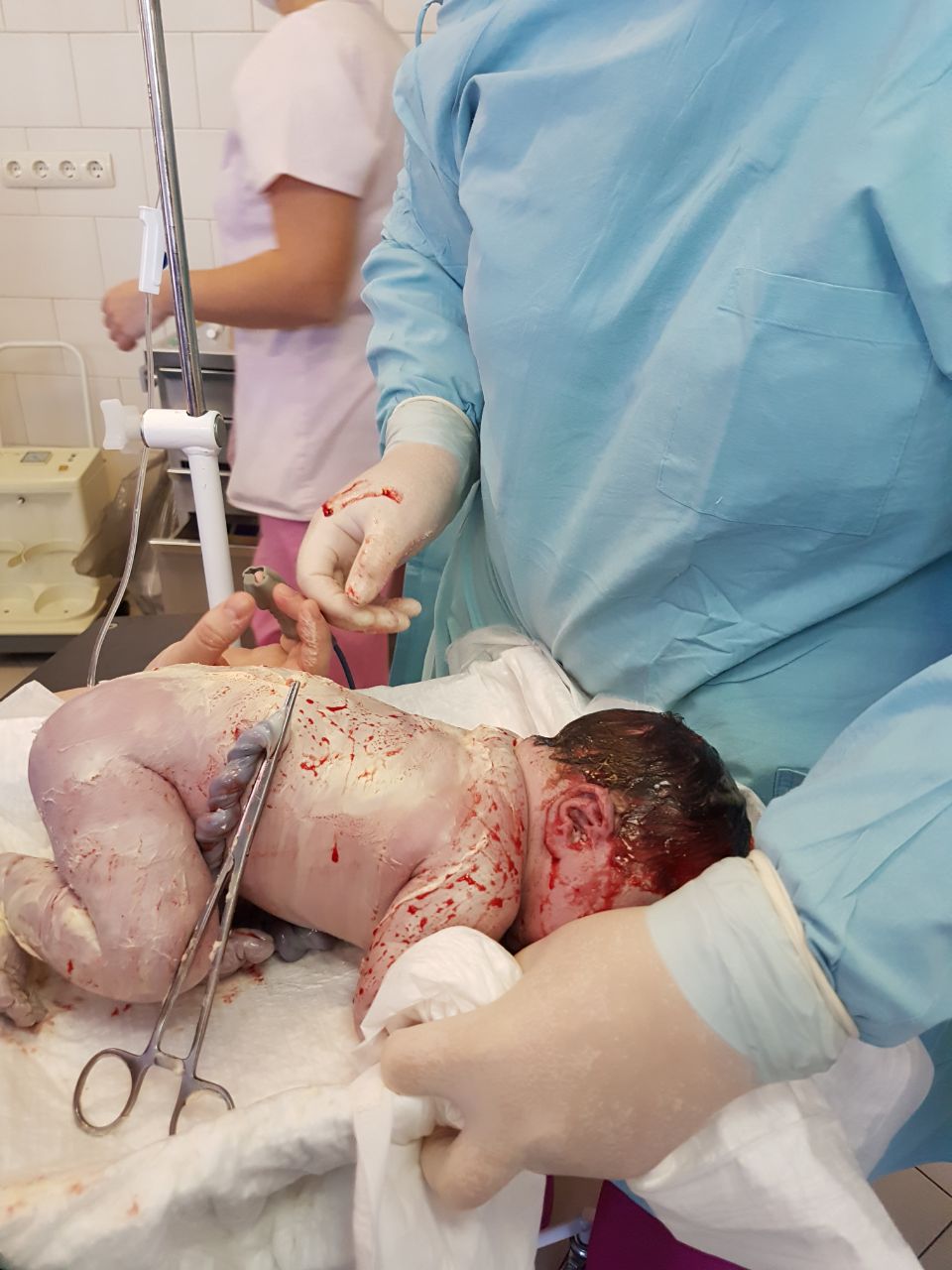 Спасибо за внимание!